OFDM-based WPT Waveform
Date: 2024-11-13
Authors:
Slide 1
Panpan Li (Huawei)
Abstract
This contribution intends to discuss the benefits of OFDM-based WPT waveform.
Slide 2
Panpan Li (Huawei)
Background
11bp PAR [1]:
at least one mode of wireless power transfer in the sub-1 GHz (S1G) band is defined to support RF energy harvesting
WPT regulation:
[2] and [3] presented regional S1G and RFID regulations which may be used for WPT.
WPT MAC:
WPT protocols and power-related status report/negotiation are discussed in [4-9].
WPT PHY:
[10] discussed WPT coexistence issues and presented WPT PPDU including preamble and charging part.
[11] started WPT waveform discussion and pointed out the potential of OFDM/DSSS-based WPT waveform, which can be generated by current Wi-Fi systems.

Considering various regional regulations and energy-limited use cases, WPT waveform with high efficiency should be designed/recommended.
Slide 3
Panpan Li (Huawei)
OFDM-based WPT Waveform (1/2)
May achieve high PAPR, thus increasing RF-to-DC conversion efficiency
Various papers [12,13] show that waveforms with high peak to average power ratio (PAPR) increase RF-to-DC conversion efficiency of the rectifiers.
However, too high PAPR also brings problems, such as spectrum expansion; and given the same PA maximizing PAPR will decrease transmitted power to maintain linearity (backoff is needed), and hence will degrade RF to DC efficiency.
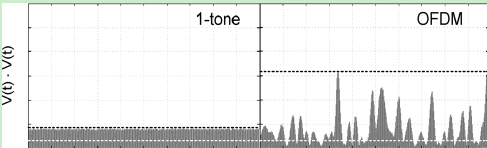 Instantaneous power of single carrier signal and OFDM signal [12]
Slide 4
Panpan Li (Huawei)
OFDM-based WPT Waveform (2/2)
May flexibly satisfy different regulations
Can utilize bandwidth flexibly by adjusting number of subcarriers with non-zero coefficients
For example, for wider bandwidth and relaxed TX mask, may use more subcarriers with non-zero coefficients; for narrower bandwidth and strict TX mask, may use less subcarriers with non-zero coefficients.
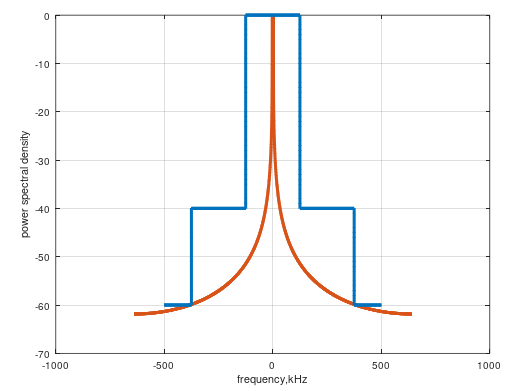 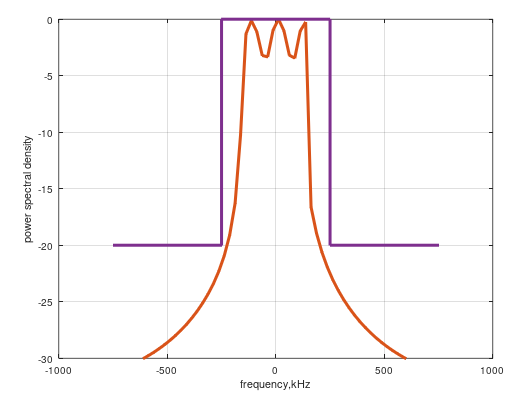 Use less subcarriers, China RFID regulation transmit mask [14]
Use more subcarriers, US S1G regulation transmit mask [15]
Slide 5
Panpan Li (Huawei)
[Speaker Notes: Both US and China example]
Why not use existing PPDUs as AMP WPT PPDU
Theoretically any PPDU in S1G can be used for AMP WPT, but existing PPDUs may have problems and developing new AMP WPT PPDU brings benefits. 

Problems adopting 11ah PPDU for AMP WPT:
China has only RFID spectrum in S1G and doesn’t support 11ah channelization.

Benefits developing new AMP WPT PPDU:
AMP WPT PPDU may have specific preamble, for potential coexistence and power management.
If other devices identify an AMP WPT PPDU, it may postpone sending other PPDUs.
Slide 6
Panpan Li (Huawei)
Summary
This contribution discusses the benefits of OFDM-based WPT waveform
May achieve high PAPR, thus increasing RF-to-DC conversion efficiency
May flexibly satisfy different regulations
Slide 7
Panpan Li (Huawei)
Reference
[1] 11-24-0575-01-0amp-p802-11bp-par.
[2] 11-24-0835-00-00bp-overview-of-s1g-and-rfid-spectrum.
[3] 11-24-0900-00-00bp-wireless-power-transfer-and-frequency-regulation.
[4] 11-24-1208-00-00bp-thoughts-on-the-amp-wpt-protocol.
[5] 11-24-1524-02-00bp-follow-up-on-the-amp-wpt-protocol.
[6] 11-24-1381-00-00bp-amp-device-power-status.
[7] 11-24-1520-00-00bp-charging-and-discharging-intervals-in-passive-amp-stas.
[8] 11-24-1539-00-00bp-energy-level-status-reporting-for-amp-devices.
[9] 11-24-1561-02-00bp-amp-power-budget-negotiation.
[10] 11-24-1536-00-00bp-wireless-power-transfer-for-amp.
[11] 11-24-1551-01-00bp-wpt-waveform-discussion.
[12] Collado, Ana, and Apostolos Georgiadis. "Optimal waveforms for efficient wireless power transmission." IEEE microwave and wireless components letters 24.5 (2014): 354-356.
[13] B. Clerckx and E. Bayguzina, "Waveform Design for Wireless Power Transfer," in IEEE Transactions on Signal Processing, vol. 64, no. 23, pp. 6313-6328, 1 Dec.1, 2016.
[14] 关于发布800/900MHz 频段射频识别（RFID）技术应用试行规定的通知.
[15] https://www.law.cornell.edu/cfr/text/47/15.247.
Slide 8
Panpan Li (Huawei)
SP
Do you agree to add following content to sub-clause 4 of SFD:
IEEE 802.11bp shall specify OFDM-based WPT PPDU format in sub-1 GHz. The detailed WPT PPDU format is TBD.

Yes
No
Abstain
Slide 9
Panpan Li (Huawei)
Appendix 1: 11ah Operating Class
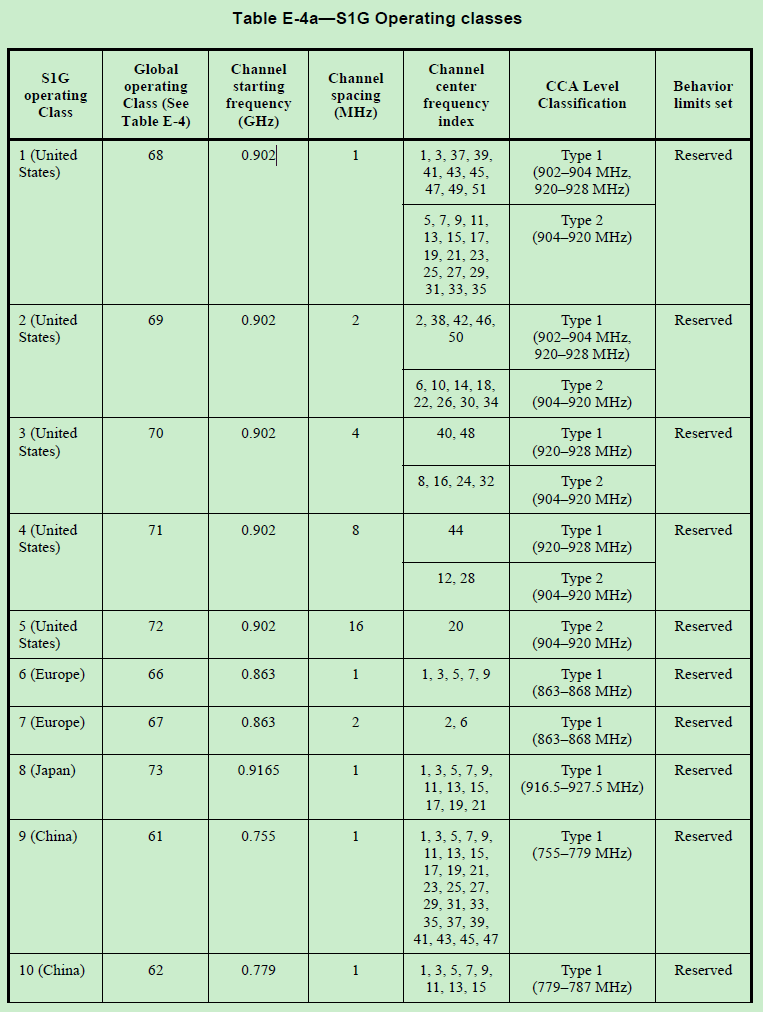 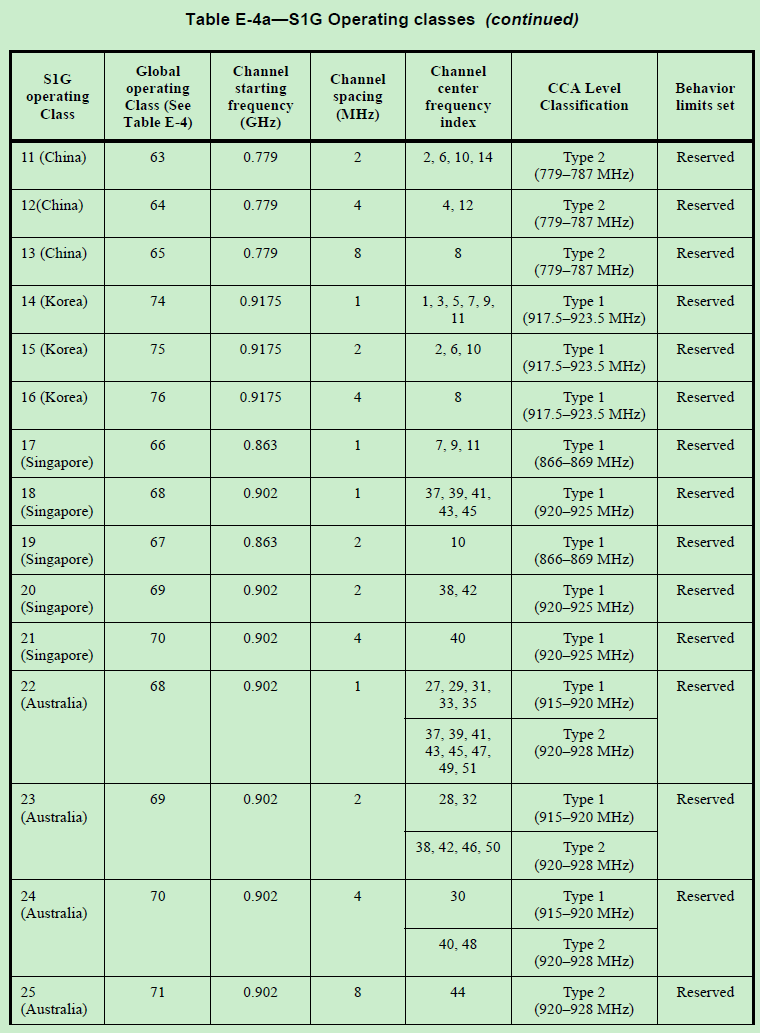 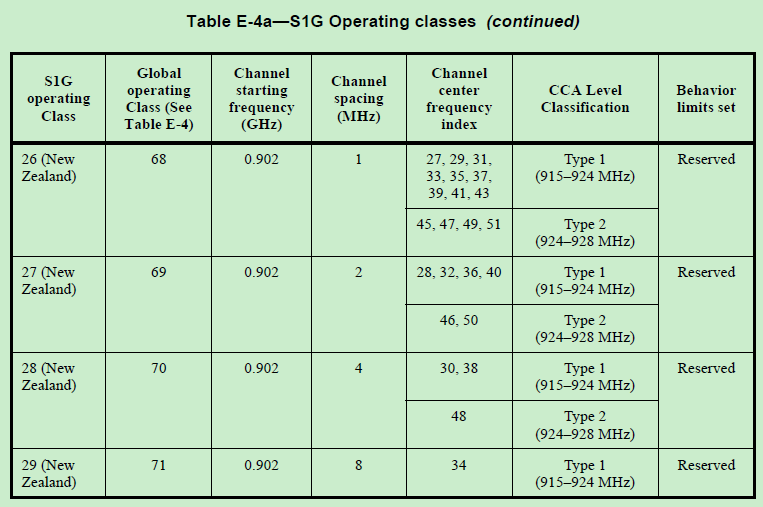 Slide 10
Panpan Li (Huawei)
Appendix 2: 11ah max TX Power
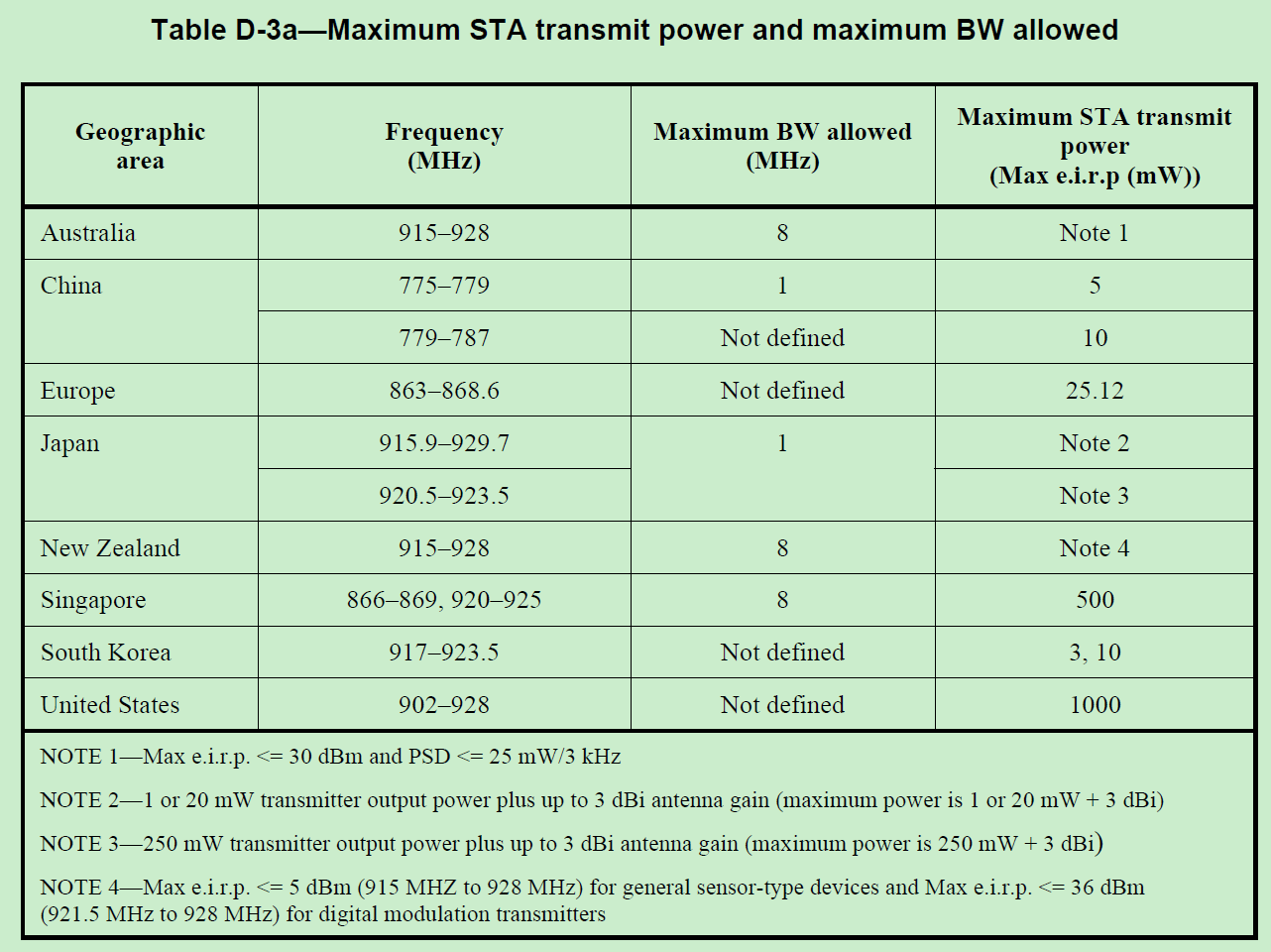 Slide 11
Panpan Li (Huawei)
Appendix 3: China and US S1G regulation
Europe TBD.
[i] 关于发布800/900MHz 频段射频识别（RFID）技术应用试行规定的通知.
[ii] https://www.law.cornell.edu/cfr/text/47/15.247.
Slide 12
Panpan Li (Huawei)